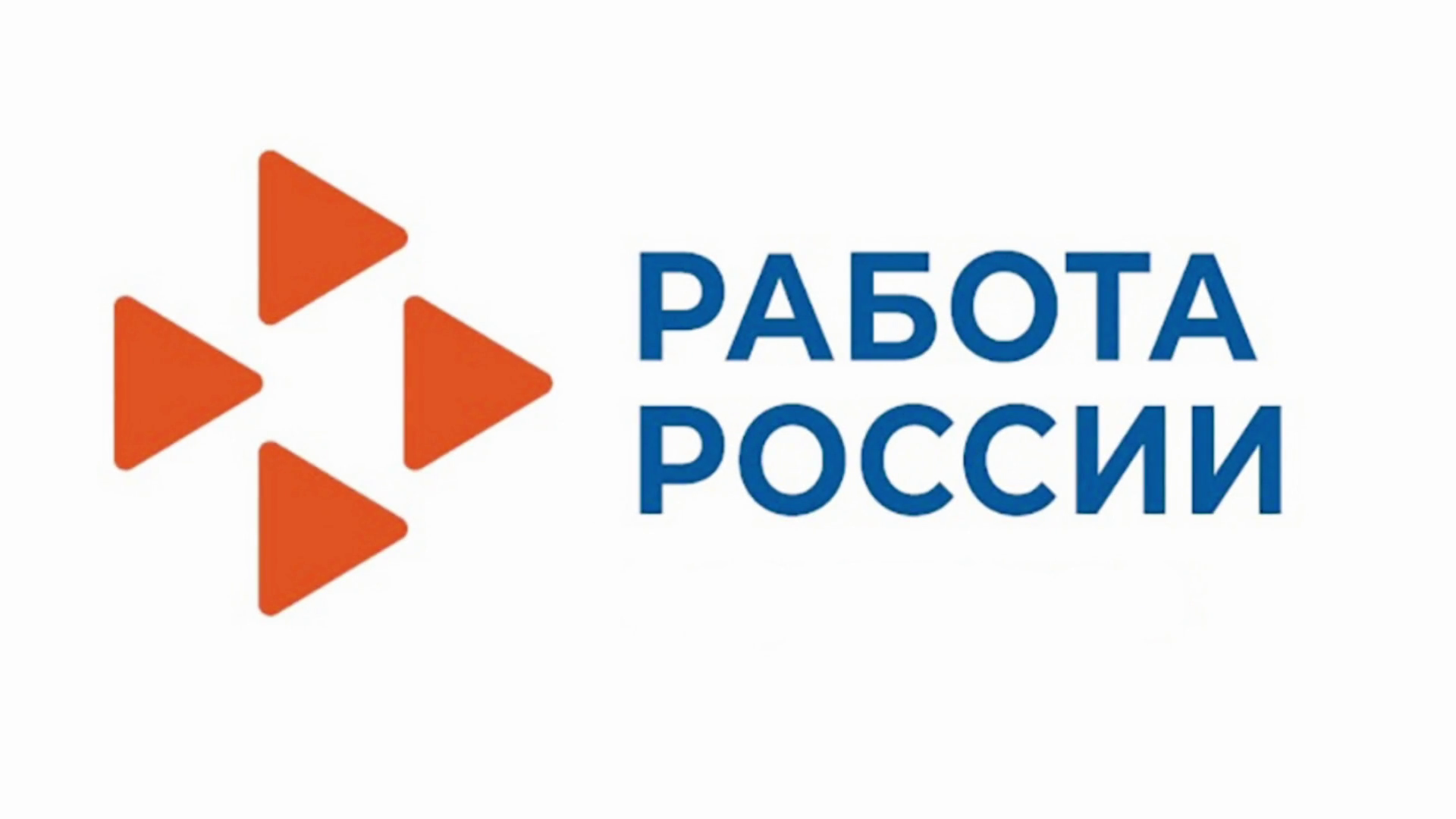 Меры социальной поддержки участников СВО




Докладчик: заместитель министра - начальник управления труда и занятости населения Министерства труда и социальной защиты населения Забайкальского края Е.Ю. Шаманская
ОРГАНИЗАЦИЯ РАБОТЫ С УЧАСТНИКАМИ СВО В ЧАСТИ  ПРИОРИТЕТНОГО ТРУДОУСТРОЙСТВА
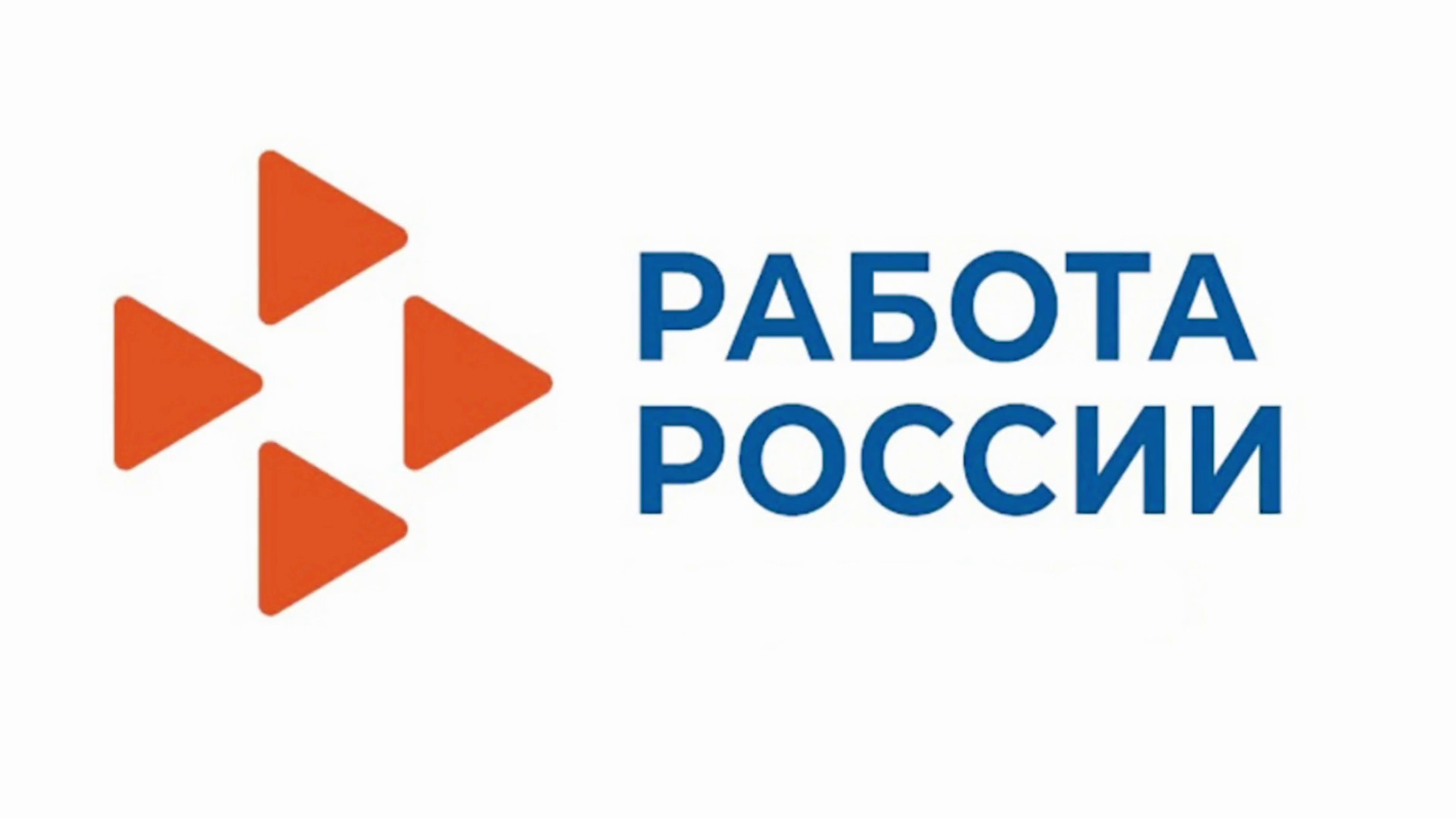 Меры поддержки, направленные на трудоустройство участников СВО
С начала 2025 года:
Причины отказов участников СВО от услуг ОСЗН:

ограничения по состоянию здоровья;
прохождение реабилитации, ведущей к отсрочке в трудоустройстве;
возвращение на СВО;
иные причины (самостоятельное трудоустройство, переезд и др.)
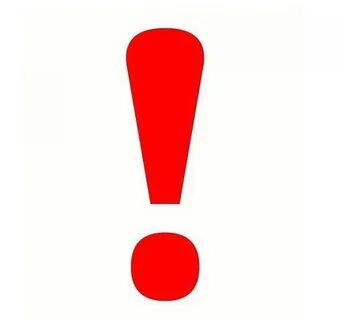 ПРИОРИЕТНЫЕ НАПРАВЛЕНИЯ ПО СОДЕЙСТВИЮ В ТРУДОУСТРОЙСТВЕ УЧАСТНИКОВ СВО В 2025 ГОДУ
ФЕДЕРАЛЬНЫЕ МЕРЫ ПОДДЕРЖКИ
РЕГИОНАЛЬНЫЕ МЕРЫ ПОДДЕРЖКИ
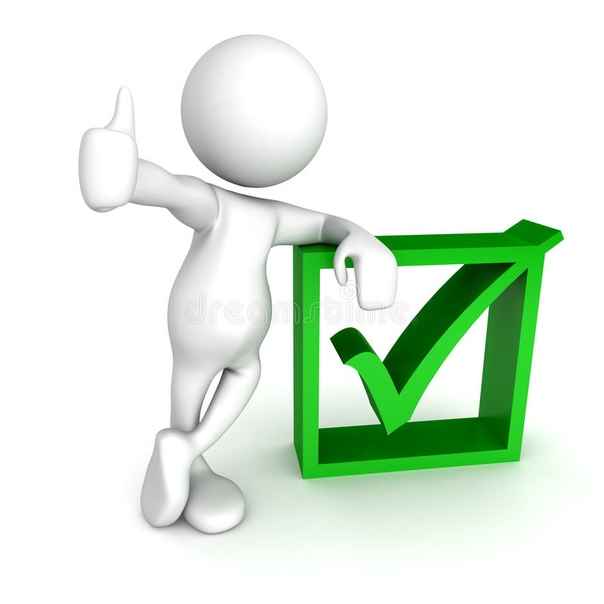 Приказ  СФР от 29.12.2024 № 2712

Оснащение специальных рабочих мест инвалидов, в т.ч. участников СВО в размере не более 200 тыс. руб.  тыс. за 1 раб. место 

Условие: заключение ТД на срок не менее 6 мес. на условиях полного раб. дня,
выплата з/п не ниже МРОТ
Пилотный проект по организации среднего профессионального образования ищущих работу граждан, в том числе участников СВО




Финансовое обеспечение 80 % затрат работодателю при обучении работников, в т.ч. участников СВО, по программам СПО очной, очно-заочной, заочной формы обучения с применением дистанционных технологий
Организация приоритетного трудоустройства участников СВО 
(постановление Губернатора Забайкальского края № 64 от 07.09.2023)
Приказ  СФР от 29.12.2024 № 2714 

Частичная компенсация затрат на выплату з/п отдельным категориям граждан, в т.ч. участникам СВО 
в размере 35  тыс. руб. на 1 чел. после 
1, 3, 6 месяца трудоустройства
Условия: бессрочный ТД,
выплата з/п не ниже 2 МРОТ (70 тыс. руб.)
ПРОЕКТ «Субсидирование части затрат работодателям на  трудоустройство участников СВО»






размер выплаты: за 1 мес. МРОТ х 1,5 + стр. взносы = 43 825,3 руб
ПРИОРИЕТНЫЕ НАПРАВЛЕНИЯ ПО СОДЕЙСТВИЮ В ТРУДОУСТРОЙСТВЕ УЧАСТНИКОВ СВО В 2025 ГОДУ
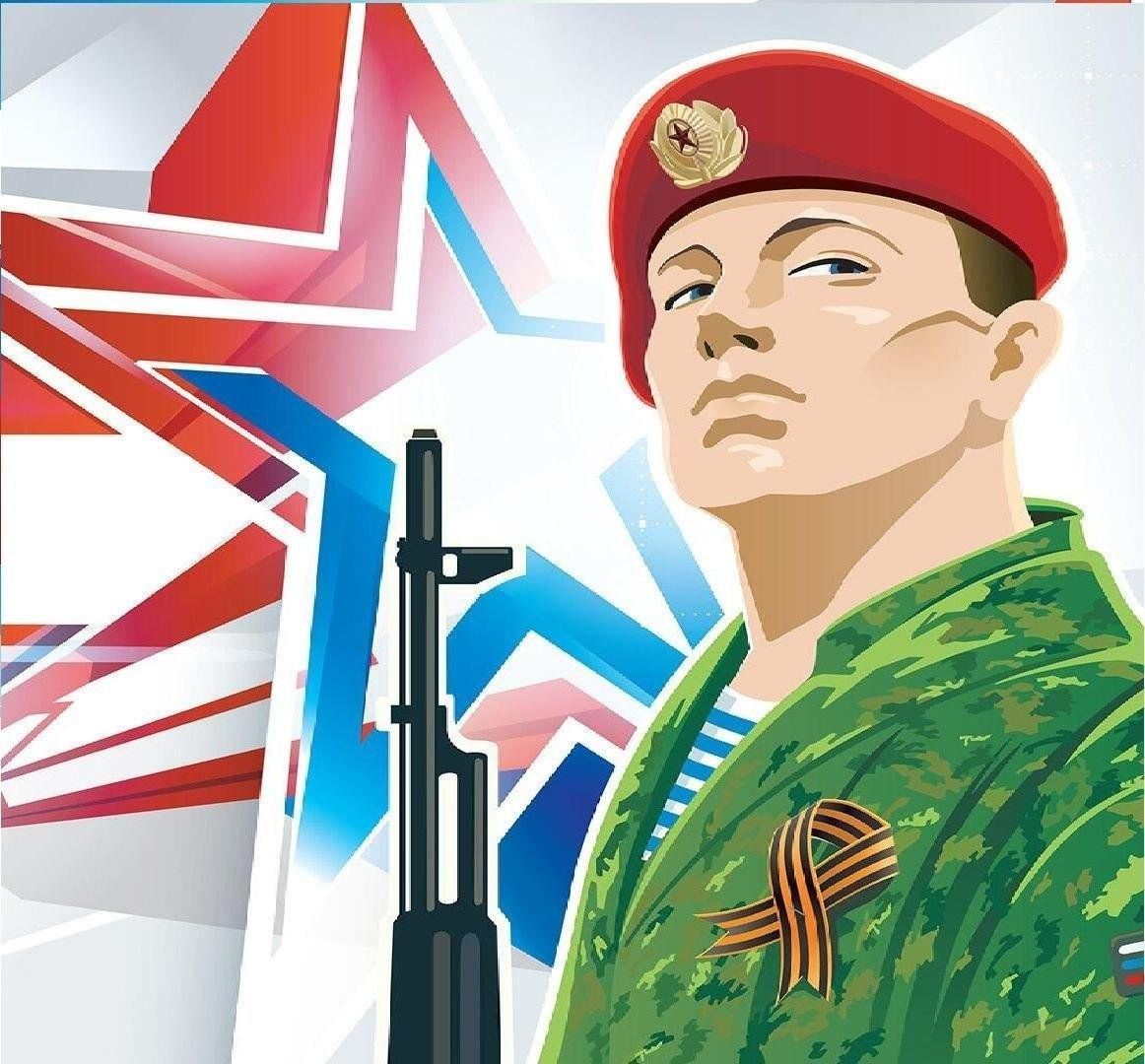 Региональный проект «Кадровый резерв: Герои – Победы. Будущее» 
	        Трудоустройство участников СВО, прошедших обучение в рамках региональной программы, на 	                   руководящие     должности в секторе ГУ и МУ,  отраслях, особо испытывающих кадровую    потребность

Участники: действующие военнослужащие, ветераны СВО
Критерии для отбора: наличие высшего образования, опыта управленческой деятельности (при наличии)
Оператор обучения: Российская академия народного хозяйства и государственной службы при Президенте РФ
Форма обучения: дистанционная
Стоимость обучения: на 1 чел. 450 тыс. руб. из средств регионального бюджета
Этапы:

 
Количество выделенных рабочих мест для трудоустройства по завершении обучения - 228 ед. в сферах: деятельность органов государственного управления и местного самоуправления по вопросам общего характера, ветеринарная деятельность, строительство, деятельность в области ПБ и обеспечения безопасности в ЧС и др.
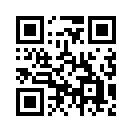 3 этап
Утверждение списка финалистов
4 этап
Старт обучения
1 этап
Регистрация
2 этап
Тестирование
март 2025
апрель 2025
сентябрь 2025
июнь 2025
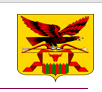 ПРИОРИЕТНЫЕ НАПРАВЛЕНИЯ ПО СОДЕЙСТВИЮ В ТРУДОУСТРОЙСТВЕ УЧАСТНИКОВ СВО В 2025 ГОДУ
Реализация социально значимого регионального проекта «Возвращение к мирной жизни»
Цель Проекта – создание «бесшовного» пути при взаимодействии участников СВО  с  заинтересованными  ведомствами,  а  также  реализация  проактивного режима предоставления необходимых услуг и мер участникам СВО, вернувшихся из зоны боевых действий.
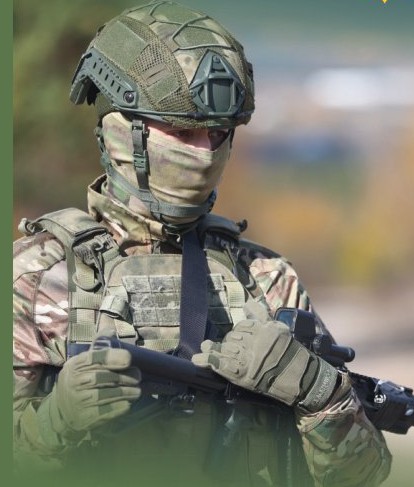 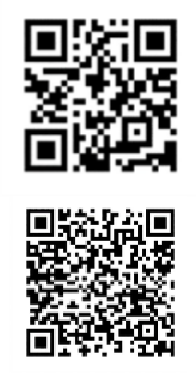 Разработана анкета для участника СВО (в том числе электронная)


Подготовлена памятка участникам СВО и членам их семей о мерах социальной поддержки

Разработан проект электронного реестра сведений участников СВО на закрытой части портала 75.ру
Единовременная выплата на оплату твердого топлива участникам СВО и членам их семей
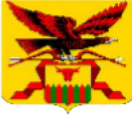 Участники СВО, являющиеся:
гражданами, принимавшими участие в 	СВО;
	гражданами, участвовавшими в СВО и получившими увечье (ранение, травму,
контузию), признанными в установленном порядке безвестно отсутствующими;
погибшими (умершими) гражданами.
Члены семьи участника СВО
родители участника СВО;
супруг (супруга) участника СВО;
несовершеннолетние дети участника СВО;
дети участника СВО старше 18 лет, ставшие инвалидами 	до достижения ими возраста 18 лет;
дети участника СВО в возрасте до 23 лет, которые 	обучаются в организациях, осуществляющих
образовательную деятельность, по очной форме.
опекуны (попечители) участника СВО и др.
Категории граждан
Размер выплаты
20 000 рублей
заявление о предоставлении единовременной выплаты;
документ, удостоверяющий личность заявителя, законного представителя;
свидетельство о рождении участника СВО (для родителей участника СВО);
свидетельство о браке (для супруги участника СВО);
документ о наличии печного отопления по месту жительства (месту пребывания) заявителя и др.;
Необходимые документы
Куда обращаться
в отделения ГКУ «Краевой центр социальной защиты населения» Забайкальского края по месту жительства (месту пребывания), единый номер: 8 800 100 00 01
12
Единовременные выплаты при заключении контракта о прохождении военной службы в Вооруженных Силах Российской Федерации
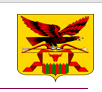 Единовременная выплата гражданам Российской Федерации и иностранным гражданам, заключившим в период с 1 марта 2023 года до окончания специальной военной операции контракт о прохождении военной службы в Вооруженных Силах Российской Федерации, в войсках национальной гвардии Российской Федерации
Единовременная выплата гражданам Российской Федерации и иностранным гражданам, заключившим в период с 1 августа 2024 года по 31 декабря 2024 года контракт о прохождении военной службы в Вооруженных Силах Российской Федерации
Единовременная выплата военнослужащим, проходящим военную службу по контракту в Вооруженных Силах Российской Федерации, войсках национальной гвардии Российской Федерации, заключившим контракт сроком на один год и более
Выплата
400 000 рублей
600 000 рублей
250 000 рублей
Размер
постановление Правительства Забайкальского края от 29 марта 2023 года  № 153
постановление Правительства Забайкальского края от 8 августа 2024 года № 393
постановление Правительства Забайкальского края от 22.01.2025 № 14
НПА
Порядок перечисления  выплаты
Перечисление выплаты в беззаявительном порядке по спискам, представленных пунктом отбора на военную службу по контракту, Управлением Росгвардии по Забайкальскому краю, военным комиссариатом Забайкальского края